ГОСТ  Р  7.0.100–2018 
«Библиографическая запись. Библиографическое описание. Общие требования и правила составления»

Утверждён Приказом Федерального агентства по техническому регулированию и метрологии (Росстандарта) 
от 3 декабря 2018 г. № 1050-ст 
 в качестве национального стандарта Российской Федерации 

Стандарт вступил в действие с 1 июля 2019 г. 
Стандарт не распространяется на правила составления библиографических ссылок (ГОСТ Р 7.0.5-2008)
Причины разработки стандарта
Целью разработки стандарта является унификация библиографического описания всех видов информационных ресурсов в соответствии с международными правилами, обеспечение совместимости данных и унификации процессов обмена на национальном и международном уровнях.
Стандарт разработан на основе консолидированного издания Международного стандартного библиографического описания (International Standard Bibliographic Description, ISBD, 2011 г.) Международные правила адаптированы к отечественной практике библиографирования.
При разработке ГОСТ 7.1–2003  делался акцент в первую очередь на текстовые документы. С эпохой цифровизации появились новые требования к представлению информации в машиночитаемой форме, что потребовало пересмотра всех элементов библиографической записи.
Базовые новации стандарта
Изменилась структура библиографического описания по количеству, названию и составу областей и элементов.
Элемент «Общее обозначение материала» исключен:   
        Практический маркетинг [Текст]     
        Информатика [Электронный ресурс]
Его заменила новая, 9-я область библиографического описания – Область вида содержания и средства доступа. Это главная новация национального стандарта:
        . – Текст : непосредственный
        . – Текст : электронный
Например
Было:
      Ордынская, Е. В. Налоги и налогообложение [Текст] : учебник / Е. В. Ордынская. – М. : Проспект, 2019. – 336 с. – ISBN 978-5-392-29360-5. 
Стало:
  Ордынская, Е. В. Налоги и налогообложение : учебник / Е. В. Ордынская. – М. : Проспект, 2019. – 336 с. – ISBN 978-5-392-29360-5.  – Текст : непосредственный.
Термины и определения
Базовый термин – ресурс и его производные: 
монографический ресурс 
сериальный ресурс 
одночастный ресурс
многочастный ресурс
комбинированный ресурс 
комплектный ресурс 
 Цифровые ресурсы: 
электронный ресурс 
интегрируемый ресурс
мультимедийный ресурс 
итерация
информационный ресурс (ресурс): Искусственно созданный или природный объект, являющийся источником информации в любой форме, в любой знаковой системе, на любом физическом носителе.

сериальный ресурс: Ресурс, выпускаемый отдельными частями, имеющими общее заглавие, в течение времени, продолжительность которого заранее не установлена.

  монографический ресурс: Завершенный ресурс, не имеющий продолжения

одночастный ресурс: Ресурс, выпущенный как одна физическая единица.

многочастный ресурс: Ресурс, состоящий из совокупности отдельных единиц, которые задуманы и созданы как единое целое на одинаковых или разных физических носителях и/или в информационно-телекоммуникационных сетях.
электронный ресурс: Ресурс в цифровой форме, для использования которого необходимы средства вычислительной техники, представляет собой электронные данные (информацию в виде чисел, букв, символов или их комбинаций), электронные программы (команды или операции для решения конкретных задач, включая обработку данных) или сочетание этих видов в одном ресурсе.

интегрируемый ресурс: Ресурс, который изменяется посредством обновлений – добавлений, изъятий, замен, перемещения текста, данных, страниц и т. п., которые не публикуются отдельно, а объединяются с существующим ресурсом и превращаются в новое единое целое. 

мультимедийный ресурс: Электронный ресурс, содержащий информацию различной природы (текстовую, графическую, звуковую и т. п.). 

итерация ресурса: Вариант интегрируемого ресурса, опубликованного впервые либо после его обновления.
Области библиографического описания
Статус элементов библиографического описания
Обязательные элементы 
обеспечивают идентификацию ресурса. 
Их приводят в любом описании. 
     Условно-обязательные элементы содержат расширенную информацию о ресурсе. 
    Факультативные элементы                             
дают дополнительную библиографическую характеристику ресурса.
Перечень обязательных элементов БО:
Основное заглавие
 Первые сведения об ответственности
 Сведения об издании, доп. сведения об издании
 Элементы специфической области материала или вида      ресурса (Сведения о масштабе, Форма изложения нотного  текста, Сведения о нумерации)
 Первые сведения: Имя издателя и Дата публикации, производства и/или распространения
 Сведения об объёме
Для сериальных изданий: Основное заглавие, международный стандартный номер (ISSN), номер выпуска серии/подсерии или многочастного монографического ресурса
Примечание об URL и дате обращения для электронных ресурсов сетевого распространения
Международный стандартный номер
Краткое библиографическое описание – только обязательные элементы

Расширенное библиографическое описание – обязательные и условно-обязательные элементы 

Полное библиографическое описание – обязательные, условно-обязательные и факультативные элементы
Полный набор обязательных, условно-обязательных и факультативных элементов приводят в описаниях для государственных библиографических указателей, библиотечных каталогов, банков и баз данных национальных библиотек, центров государственной библиографии.

Набор условно-обязательных и факультативных элементов определяет библиографирующая организация (составитель БО).
Основные изменения в библиографическом описании по ГОСТ Р 7.0.100-2018
Область заглавия и сведений обответственности
Элемент «Общее обозначение материала» исключен.  Его заменила новая, 9-я область БО – Область вида содержания и средства доступа.
     [Текст] (Область заглавия и сведений об ответственности) 

. – Текст : непосредственный (Область вида содержания и средства доступа)
Сведения, относящиеся к заглавию, стали условно-обязательными.
Принципы экономико-фи­нан­со­вой деятельности нефтегазовых компаний : учебное пособие 
При составлении библиографического описания законодательных, нормативных ресурсов в сведениях, относящихся к заглавию, приводят их обозначение, дату введения (принятия), сведения о ресурсе, вместо которого введён (принят) данный ресурс.
О внесении изменений в часть вторую Налогового кодекса Российской Федерации : Федеральный закон № 353-ФЗ : принят Государственной Думой 16 ноября 2017 года : одобрен Советом Федерации 22 ноября 2017 года
Сведения об ответственности
Отменено «правило трёх». В описании могут быть приведены сведения обо всех лицах и/или организациях, указанных в источнике информации.

Допускается сокращать количество приводимых сведений. В БО указывают:
      1) одного, двух, трёх или четырёх авторов;
      2) при наличии информации о пяти и более авторах приводят          имена первых трёх и в квадратных скобках сокращение [и др.]
/ Даниил Хармс
/ А.В. Федоров, О.А. Ардашева
/ Меркулов П.А., Цыбаков Д.Л., Феклистов М.В.
/ Е.Г. Яскин, И. П. Бойко, А.В. Снегирева, Г. И. Каторгина
/ А.В. Мельников, В.А. Степанов, А.С. Вах [и др.]
Сведения об ответственности (сравнение)
Сведения об ответственности
Допускается указывать:
наименование одной или двух организаций;
При наличии информации о трёх и более организациях приводят наименование первой и в квадратных скобках сокращение [и др.]:
    / Институт менеджмента, маркетинга и финансов;
  / Министерство образования и науки Российской Федерации, Чайковский государственный институт физической культуры, Российский экономический университет имени Г.В. Плеханова;
 / Благотворительный фонд В. Потанина [и др.]
Специфическая область материала или вида ресурса
содержит:
  математические данные, например, сведения о  масштабе (для картографических   ресурсов);
  сведения о форме изложения нотного текста (для нотных ресурсов);
  сведения о нумерации (для сериальных ресурсов).
Область примечания
Для электронных локальных ресурсов обязательным является примечание об источнике основного заглавия, условно-обязательным – примечание о системных требованиях:
. – Загл. с этикетки видеодиска.
. – Систем. требования: 8 Gb RAM ;
Windows 10 ; видеокарта с 4 Gb RAM, 40
Gb свобод. пространства на жест.
диске. – Загл. с титул. экрана.
Для электронных ресурсов сетевого   распространения указывают:
1) электронный адрес ресурса в сети «Интернет» (приводят после аббревиатуры URL (Uniform Resource Locator). После электронного адреса в круглых скобках указывают сведения о дате обращения к ресурсу (обязательный элемент):
. – URL: http://www.rba.ru (дата обращения: 14.04.2018)
Для статей в электронных журналах указывают дату публикации (вместо даты обращения):
. – URL: http://www.nilc.ru/journal/. – Дата публикации: 21.04.2017
2) режим доступа (теперь означает название сети, право, характер доступа) 
(условно-обязательный элемент):
. – Режим доступа: сеть RUNNet
. – Режим доступа: по подписке
3) сведения об обновлении (условно-обязательный элемент):
. – Обновляется в течение суток
. – Дата обновления: 2014 г. к 250-летию музея
. – Дата пересмотра: 10.01.2018
Область идентификатора ресурсаи условий доступности
В качестве идентификаторов ресурса могут быть приведены: 
Международный стандартный номер книги  - ISBN (обязательный элемент):
. – ISBN 978-5-906962-43-0
 Международный стандартный номер сериального издания -  ISSN (обязательный элемент):
. –  ISSN 2410-5031
Цифровой идентификатор объекта для электронных публикаций –DOI  (условно-обязательный элемент):
 . – DOI 10.1596/978–0-8213–6475–8
Номер государственной регистрации (условно-обязательный элемент): 
. – № гос. регистрации 0321701986
Международный стандартный номер (ISSN, ISBN) приводят  в том случае, если он известен – указан в ресурсе или установлен по источникам вне ресурса.
Область вида содержания  и  средства доступа – Новая область
Область содержит сведения о природе информации, содержащейся в ресурсе, и средстве, обеспечивающем доступ к нему.
Не является обязательной. Применение этой области в списках литературы не обязательно.
Содержит термины для обозначения вида содержания  и  средства доступа.
Термины для обозначения 
вида содержания:
Термины для обозначения средства доступа:
– движение
– звуки
– изображение
– музыка
– предмет
– текст
– устная речь
– электронная    программа
– электронные данные

Примеры:      
            . – Текст : непосредственный
   . – Текст  : электронный
. – Устная речь : аудио
                                       . – Электронная программа : электронная
– аудио
  – видео  
  – микроскопическое  
  – микроформа  
  – непосредственное
  – проекционное 
  – стереографическое 
  – электронное
Сокращение слов и словосочетаний
Минимум сокращений
Не сокращают слова и словосочетания в любых заглавиях, приводимых в различных областях описания
При полном описании не сокращают слова и словосочетания, которые входят в состав сведений, относящихся к заглавию, сведений об ответственности, а также слова, обозначающие тематическое название издателя.
Было:       Избр. статьи : в 3 т. 
Стало:    Избранные статьи : в 3 томах

Было:       автореф.  дис. … канд. с.-х. наук 
Стало:   автореферат диссертации на соискание ученой степени кандидата сельскохозяйственных наук
Библиографическое описание составной части ресурса
Библиографическое описание составной части ресурса не изменилось.

Сведения приводят по следующей схеме:
Сведения о составной части ресурса // Сведения об идентифицирующем ресурсе. – Сведения о местоположении составной части в ресурсе. – Примечания. 

Петр Великий и Библиотека Академии наук / В. П. Леонов. – Текст : непосредственный // Библиотековедение. – 2010. – № 6. – С. 64–69.
Примеры библиографических записей
Одночастные монографические ресурсыКнижные издания
один автор:

Колтухова, И. М. Классика и современная литература: почитаем и подумаем вместе : учебно-ме­то­ди­чес­кое пособие / И. М. Колтухова ; Министерство образования и науки Российской Федерации, Крымский федеральный университет им. В. И. Вернадского, Таврическая академия, Факультет славянской филологии и журналистики, Кафедра методики преподавания филологических дисциплин. – Симферополь : Ариал, 2017. – 151 с.  – Библиогр.: с. 149–151. – ISBN 978-5-906962-43-0. – Текст : непосредственный.
два автора:

Игнатьев, С. В. Принципы экономико-фи­нан­со­вой деятельности нефтегазовых компаний : учебное пособие / С. В. Игнатьев, И. А. Мешков ; Московский государственный институт международных отношений (университет) Министерства иностранных дел Российской Федерации, Международный институт энергетической политики и дипломатии, Кафедра глобальной энергетической политики и энергетической безопасности. – Москва : МГИМО (университет), 2017. – 144, [1] с. – Библиогр.: с. 131–133.  – ISBN 978-5-9228-1632-8. – Текст : непосредственный.
три автора:

Варламова, Л. Н. Управление документацией : англо-рус­ский аннотированный словарь стандартизированной терминологии / Л. Н. Варламова, Л. С. Баюн, К. А. Бастрикова. – Москва : Спутник+, 2017. – 398 с. – Библиогр.: с. 358–360.  — ISBN 978-5-9973-4489-4. – Текст : непосредственный.
четыре автора:

Управленческий учет и контроль строительных материалов и конструкций : монография / В. В. Говдя, Ж. В. Дегальцева, С. В. Чужинов, С. А. Шулепина ; под общей редакцией В. В. Говдя ; Министерство сельского хозяйства Российской Федерации, Кубанский государственный аграрный университет им. И. Т. Трубилина. – Краснодар : КубГАУ, 2017. – 149 с. – Библиогр.: с. 139–149. – ISBN 978-5-9500276-6-6. – Текст : непосредственный.
пять авторов и более:

Распределенные интеллектуальные информационные системы и среды : монография / А. Н. Швецов, А. А. Суконщиков, Д. В. Кочкин [и др.] ; Министерство образования и науки Российской Федерации, Вологодский государственный университет. – Курск : Университетская книга, 2017. – 196 с.  – Библиогр.: с. 192–196. – ISBN 978-5-9909988-3-4. – Текст : непосредственный.
Законодательные материалы
Российская Федерация. Законы. Об общих принципах организации местного самоуправления в Российской Федерации : Федеральный закон № 131-ФЗ : [принят Государственной думой 16 сентября 2003 года : одобрен Советом Федерации 24 сентября 2003 года]. – Москва : Проспект ; Санкт-Петербург : Кодекс, 2017. – 158 с. – ISBN 978-5-392-26365-3. – Текст : непосредственный.
Стандарты
ГОСТ Р 57647–2017. Лекарственные средства для медицинского применения. Фармакогеномика. Биомаркеры = Medicines for medical applications. Pharmacogenomics. Biomarkers : национальный стандарт Российской Федерации : издание официальное : утвержден и введен в действие Приказом Федерального агентства по техническому регулированию и метрологии от 8 сентября 2017 г. № 1042-ст : введен впервые : дата введения 2018-07-01 / подготовлен Первым Московским государственным медицинским университетом имени И. М. Сеченова Министерства здравоохранения Российской Федерации. – Москва : Стандартинформ, 2017. – IV, 7, [1] c. – Текст : непосредственный.
Патентные документы
Патент № 2637215 Российская Федерация, МПК B02C 19/16 (2006.01), B02C 17/00 (2006.01). Вибрационная мельница : № 2017105030 : заявл. 15.02.2017 : опубл. 01.12.2017 / Артеменко К.И., Богданов Н.Э. ; заявитель БГТУ. – 4 с. : ил. – Текст : непосредственный.
Депонированные научные работы
Лабынцев Н.Т. Профессионально-общественная аккредитация и независимая оценка квалификаций в области подготовки кадров и осуществления бухгалтерской деятельности / Н. Т. Лабынцев, Е.А. Шароватова ; Ростовский государственный экономический университет. – Ростов-на-Дону, 2017. – 305 с. – Библиогр.: 21 назв. – Деп. в ВИНИТИ РАН 10.01.2017 № 1-В2017. – Текст : непосредственный.
Неопубликованные документыДиссертация
Аврамова, Е. В. Публичная библиотека в системе непрерывного библиотечно-информационного образования : специальность 05.25.03 «Библиотековедение, библиографоведение и книговедение» : диссертация на соискание ученой степени кандидата педагогических наук / Аврамова Елена Викторовна ; Санкт-Петербургский государственный институт культуры. – Санкт-Петербург, 2017. – 361 с. – Библиогр.: с. 296–335. – Текст : непосредственный.
Автореферат диссертации
Величковский, Б. Б. Функциональная организация рабочей памяти : специальность 19.00.01 «Общая психология, психология личности, история психологии» : автореферат диссертации на соискание ученой степени доктора психологических наук / Величковский Борис Борисович ; Московский государственный университет им. М. В. Ломоносова. – Москва, 2017. – 44 с. : ил. – Библиогр.: с. 37–44. – Место защиты: Ин-т психологии РАН. – Текст : непосредственный.
Многочастные монографические ресурсыИздание в целом
Голсуорси, Д. Сага о Форсайтах : [в 2 томах] / Джон Голсуорси ; перевод с английского М. Лорие [и др.]. – Москва : Время, 2017. – 2 т.  – (Сквозь время). – ISBN 978-5-00112-035-3 (в пер.). – Текст : непосредственный.
Отдельный том
Жукова, Н. С. Инженерные системы и сооружения. Учебное пособие. В 3 частях. Часть 1. Отопление и вентиляция / Н. С. Жукова, В. Н. Азаров ; Министерство образования и науки Российской Федерации, Волгоградский государственный технический университет. – Волгоград : ВолгГТУ, 2017. – 89, [3] с. – Библиогр.: с. 92. – ISBN 978-5-9948-2526-6. – Текст : непосредственный.
Изоиздания
Литературная Москва 100 лет назад : календарь : 2017 / авторы-составители:         О. Лекманов, Ф. Лекманов ; художественное оформление: А. Рыбаков. – Москва : Б.С.Г.-Пресс, 2016. – [25] с. : ил., цв. ил. ; 59х43 см. – ISBN 978-5-93381-371-2. – Изображение : непосредственное.
Нотные издания
Степанов, С. И. Песня про купца Калашникова : опера в 2 действиях, 5 картинах с эпилогом : по поэме М. Ю. Лермонтова «Песня про царя Ивана Васильевича, молодого опричника и удалого купца Калашникова» / Сергей Степанов ; либретто Л. Предвечной и С. Степанова. – Клавир (с пением). – Самара : Степанов С. И., 2017. – 177 с. – ISMN 979-0-9003146-3-5 (в пер.). – Музыка : непосредственная.
Аудиоиздания
Лермонтов, М. Ю. Герой нашего времени : роман : [аудиокнига] / М. Ю. Лермонтов ;  читает И. Басов. – Москва : Звуковая книга, 2007. – 1 CD-ROM (6 ч 55 мин). – Загл. с титул. экрана. – Устная речь : аудио.
Мультимедийные электронные издания
Романова, Л. И. Английская грамматика : тестовый комплекс / Л. Романова. – Москва : Айрис : MagnaMedia, 2014. – 1 CD-ROM. – (Океан знаний). – Загл. с титул. экрана. – Текст. Изображение. Устная речь : электронные.
Компьютерные программы
КОМПАС-3D LT V 12 : система трехмерного моделирования [для домашнего моделирования и учебных целей] / разработчик «АСКОН». –  Москва : 1С, 2017. – 1 СD-ROM.  – (1С: Электронная дистрибьюция). – Загл. с титул. экрана. – Электронная программа : электронная.
Электронный учебник (локальный ресурс)
Основы системного анализа и управления : учебник / О. В. Афанасьева, А. А. Клавдиев, С. В. Колесниченко, Д. А. Первухин ; Министерство образования и науки Российской Федерации, Санкт-Петербургский горный университет. – Санкт-Петербург : СПбГУ, 2017. – 1 CD-ROM. – Систем. требования: ПК с частотой ЦП от 800 МГц и выше ; Windows ХР и выше ; дисковод CD-ROM. – Загл. с титул. экрана. – Текст : электронный.
Сайты в сети «Интернет»
Правительство Российской Федерации : официальный сайт. – Москва. – Обновляется в течение суток. – URL: http://government.ru (дата обращения: 19.02.2018). – Текст : электронный.

eLIBRARY.RU : научная электронная библиотека : сайт. – Москва, 2000 –    . – URL: https://elibrary.ru (дата обращения: 09.01.2018).  –  Режим доступа: для зарегистрир. пользователей. – Текст: электронный.
Составные части ресурсовСтатья из сборника
Калинина, Г. П. Развитие научно-методической работы в Книжной палате / Г. П. Калинина, В. П. Смирнова. – Текст : непосредственный // Российская книжная палата: славное прошлое и надежное будущее : материалы научно-методической конференции к 100-летию РКП / под общей редакцией К. М. Сухорукова. – Москва : РКП, 2017. – С. 61–78.
Статья из журнала
Влия­ние пси­хо­ло­ги­чес­ких свой­ств лич­нос­ти на гра­фи­чес­кое вос­про­из­ве­де­ние зри­тель­ной ин­фор­ма­ции / С. К. Быс­труш­кин, О. Я. Со­зо­но­ва, Н. Г. Пет­ро­ва [и др.]. – Текст : непосредственный // Си­бир­ский пе­да­го­ги­чес­кий жур­нал. – 2017. – № 4. – С. 136–144.
Статья из журнала (электронная версия)
Московская, А. А. Между социальным и экономическим благом: конфликт проектов легитимации социального предпринимательства в России / А. А. Московская, А. А. Берендяев, А. Ю. Москвина. – DOI 10.14515/monitoring.2017.6.02. – Текст : электронный // Мониторинг общественного мнения : экономические и социальные перемены. – 2017. – № 6. – С. 31–35. – URL: https://wciom.ru/fileadmin/file/monitoring/2017/142/2017_142_02_Moskovskaya.pdf (дата обращения: 11.03.2017).
Статья с сайта в сети Интернет
Порядок присвоения номера ISBN. – Текст : электронный // Российская книжная палата : [сайт]. – 2018. – URL: http://bookchamber.ru/isbn.html (дата обращения: 22.05.2018).
Статья из электронного журнала
Бахтурина, Т. А. От МАRС 21 к модели BIBFRAME: эволюция машиночитаемых форматов Библиоте­ки конгресса США : [презентация : материалы Международной научно-практической кон­ференции «Румянцевские чтения 2017», Москва, 18–19 апреля 2017 г.] / Т. А. Бахтурина. – Текст : электронный // Теория и практика каталогизации и поиска библиотечных ресурсов : электронный журнал. – URL: http://www.nilc.ru/journal/. – Дата публикации: 21 апреля 2017.
Рецензии
Во­ло­со­ва, Н. Ю. [Ре­цен­зия] / Н. Ю. Во­ло­со­ва. – Текст : непосредственный // Вест­ник Уд­мурт­ско­го уни­вер­си­те­та. Се­рия: Эко­но­ми­ка и пра­во. – 2017. – Т. 27, вып. 4. – С. 150–151. – Рец. на кн.: Уголовно-пра­вовая ох­ра­на эко­ло­ги­чес­кой бе­зо­пас­нос­ти и эко­ло­ги­чес­ко­го пра­во­по­ряд­ка / А. С. Лу­ком­ская. Москва : Юр­ли­тин­форм, 2017. 181 с.
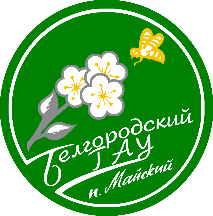 Белгородский государственный      аграрный университет имени В.Я. ГоринаУправление библиотечно-информационных ресурсовИнформационно-библиографический отделПетроченко Людмила Сергеевна